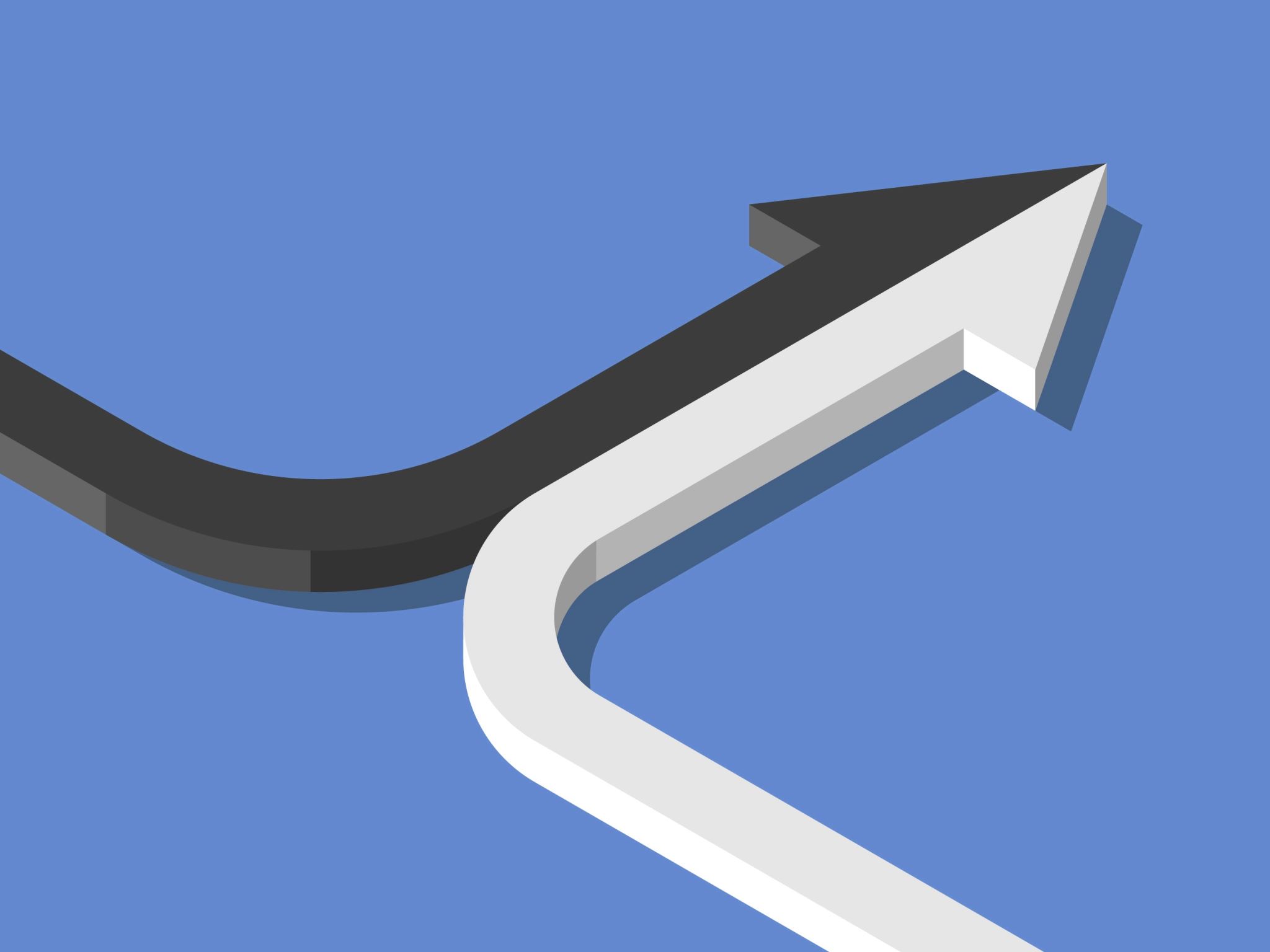 FELIZ NAVIDADWE WONNA WISH YOU A MERRY CHRISTMAS
eTWINNINGCLASSE 4^ B
A proposito del progetto

Scambio di auguri fra i bambini della classe 4^ B G. Marconi ei bambini di una classe spagnola (Madrid)  attraverso la creazione di cartoline di Natale. Le cartoline conterranno una descrizione personale e degli auguri nella lingua partner
OBIETTIVI

● Fare una descrizione di sé e comprendere una descrizione.● Costruire un biglietto di auguri.● Utilizzare la lingua inglese e spagnola per augurare buon Natale.● Conoscere usanze e piatti tipici della Spagna● Conoscere le materie scolastiche della scuola primaria in Spagna.
PROCEDURA DI LAVORO

● NOVEMBRE- Formare coppie composte da un bambino spagnolo e uno italiano,- I bambini illustrano la copertina del biglietto di Natale, all’ interno si disegnano, fanno una breve descrizione di sé, aggiungendo il loro piatto preferito delle feste e gli auguri.
● DICEMBRE- Ricerca delle materie scolastiche nella scuola primaria in Spagna;- Ricerca dei piatti tipici natalizi in Spagna.- Glossario con le parole dei cibi/ingredienti spagnoli/italiani/inglese- Ricettario ITALO-ISPANO con le ricette tipiche italiane e spagnole
RISULTATI ATTESI

Gli alunni approfondiscono la conoscenza di altre culture e vengono motivati a scrivere, leggere e comprendere nella lingua inglese.
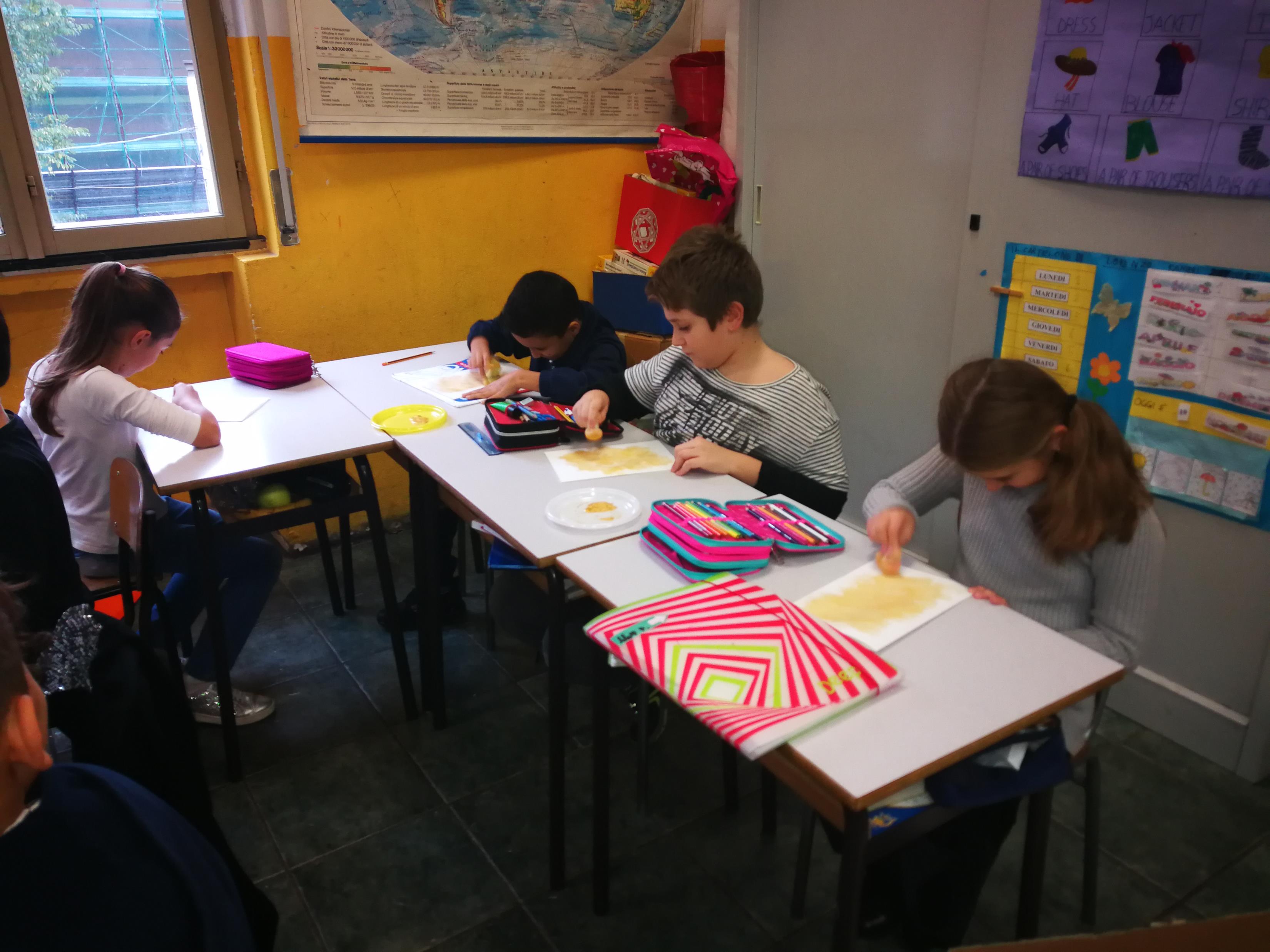 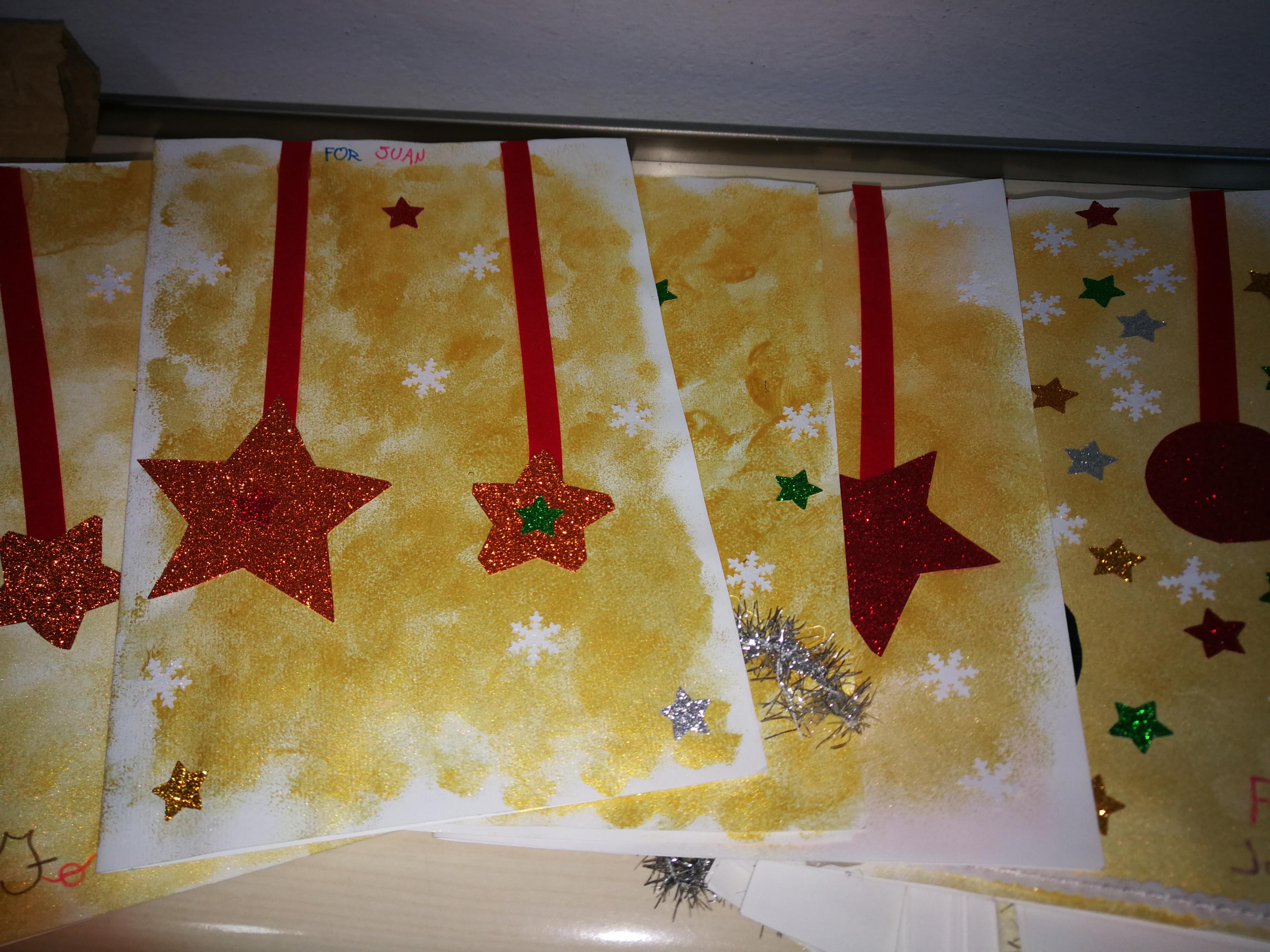 Greeting Card creation
A ciascun bambino della classe è stato abbinato un bambino della classe Madrilena. 
Il contenuto del biglietto di Natale non erano solamente gli auguri, ma anche una descrizione di sé e dei piatti preferiti durante il periodo delle feste natalizie.
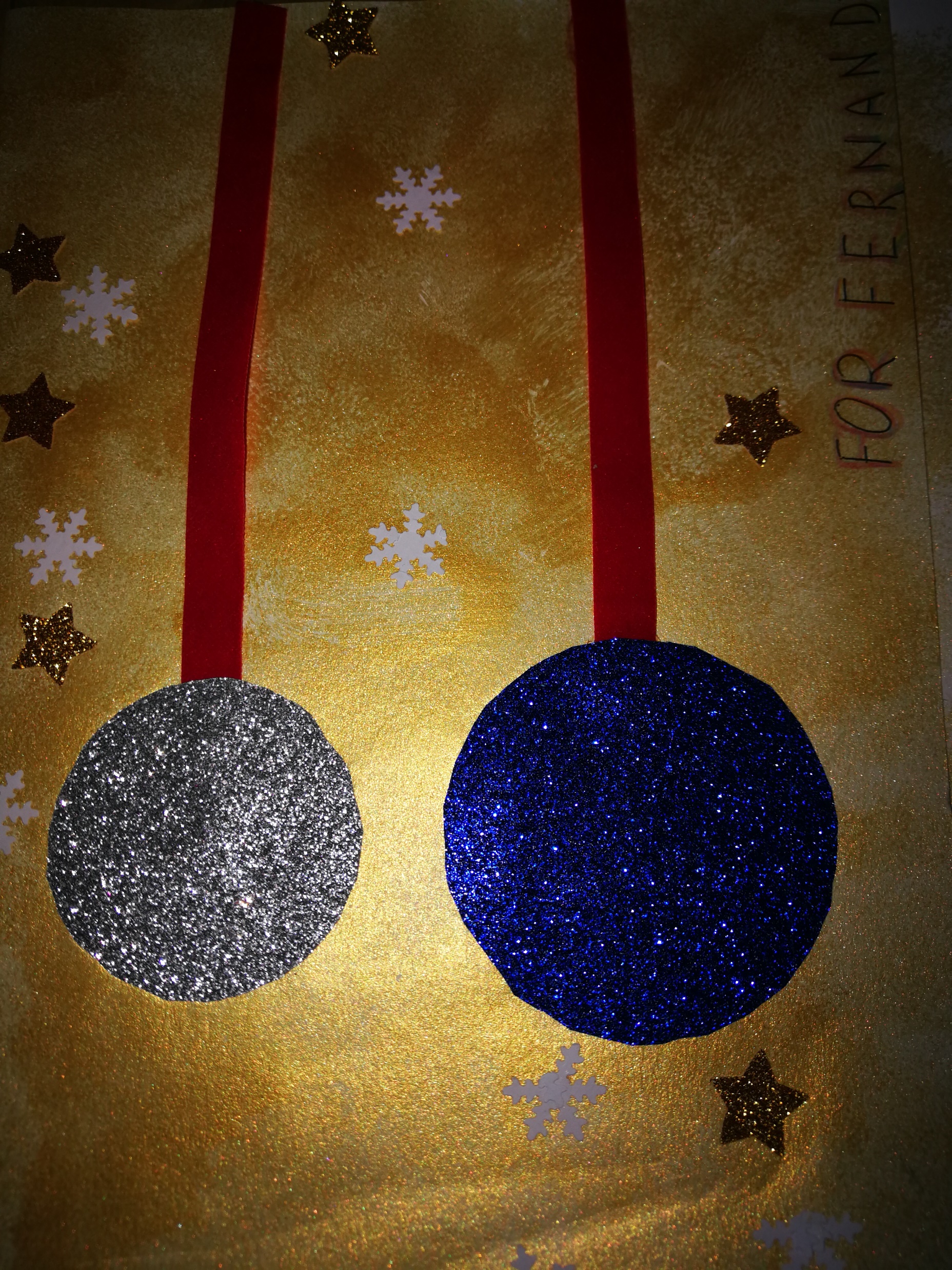 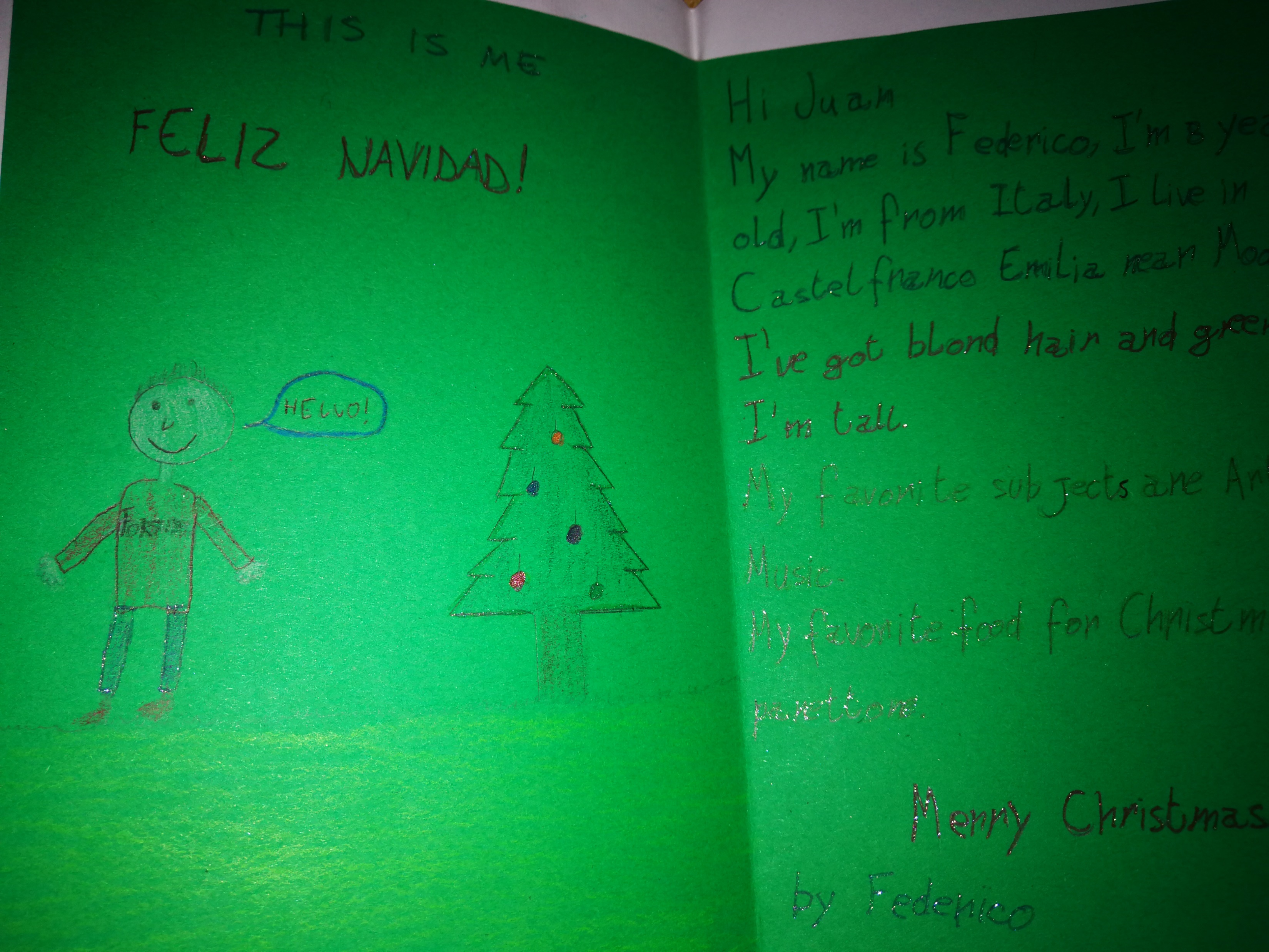 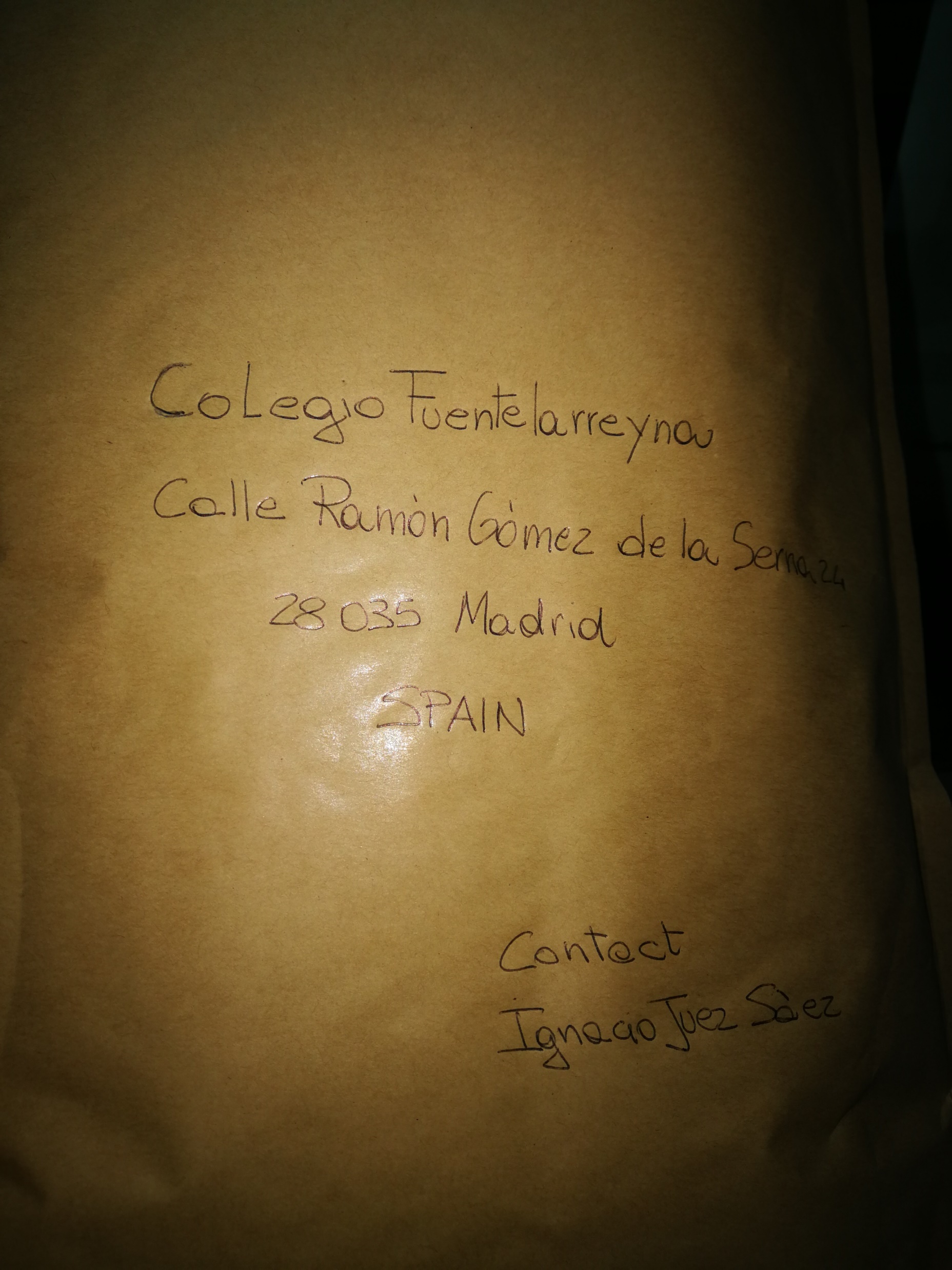 BIGLIETTI SPEDITI!!!
FINALMENTE, DOPO CIRCA 10 GIORNI, SONO ARRIVATI I BIGLIETTI DEI BAMBINI SPAGNOLI.
NEL BIGLIETTO CI HANNO FATTO GLI AUGURI DI NATALE, SI SONO DESCRITTI E HANNO INSERITO LA RICETTA DI UN LORO PIATTO TIPICO NATALIZIO.
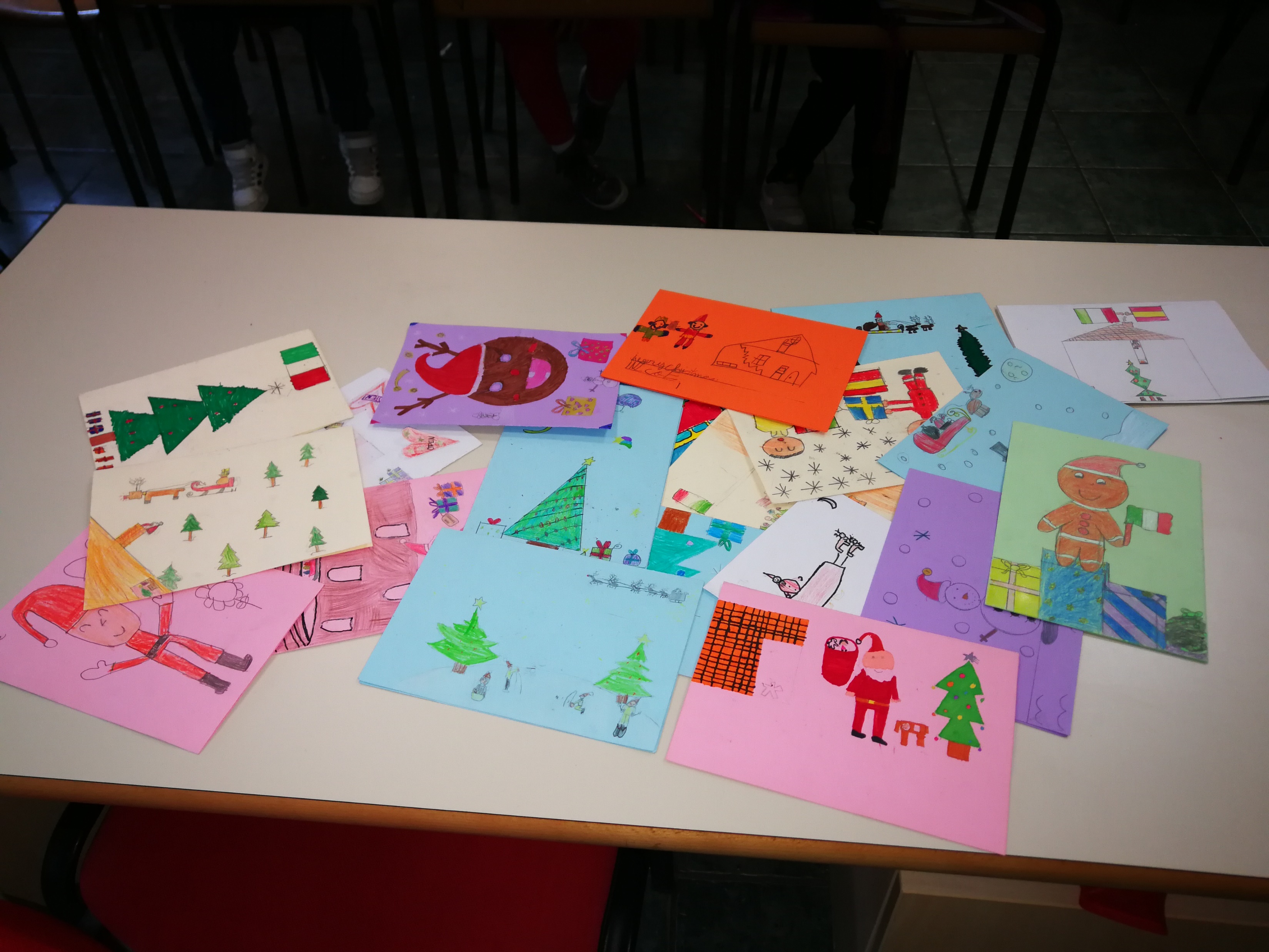 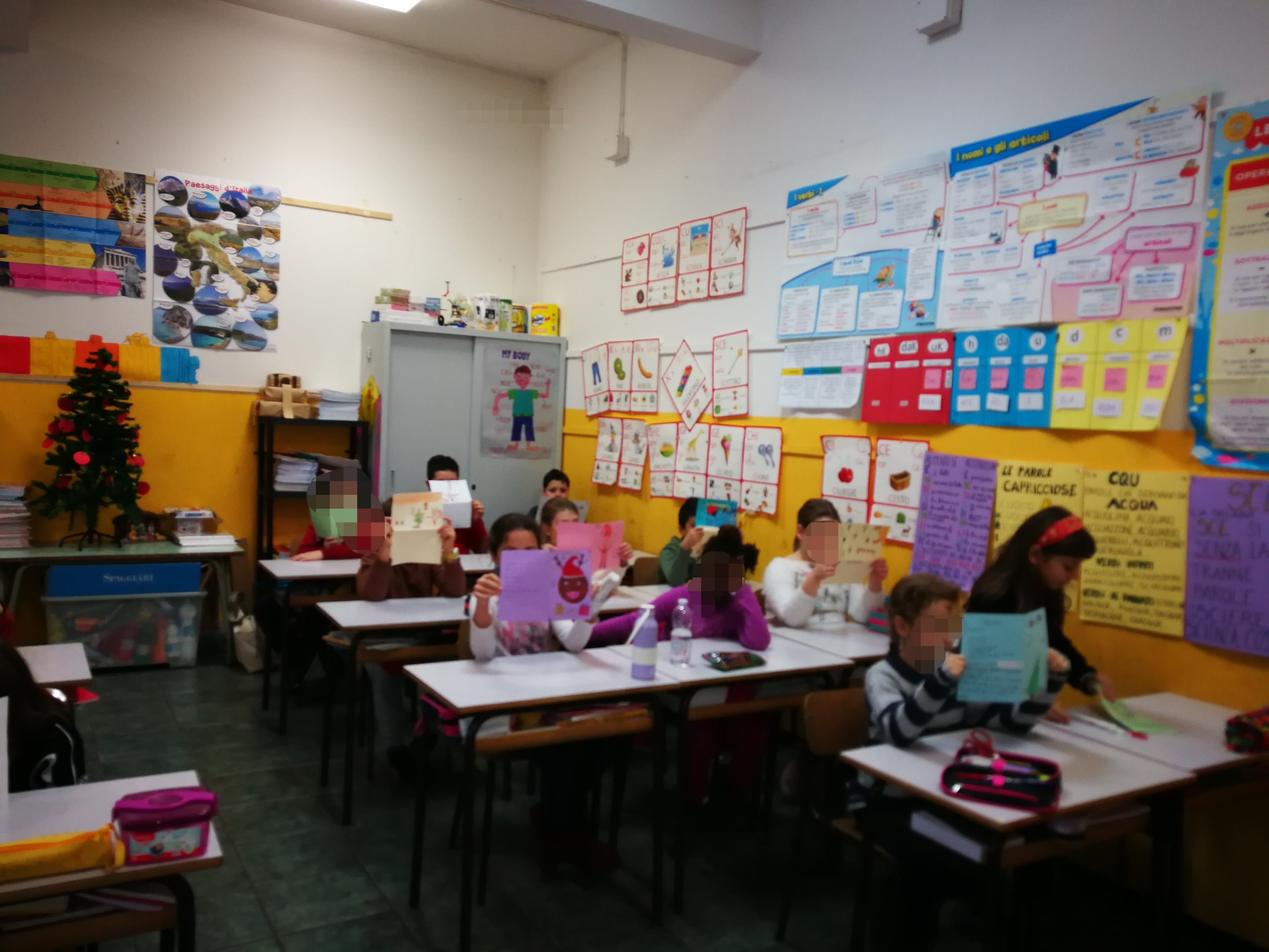